Matemática
6° básico 

Profesoras Paula y Constanza
Clase online :  
Jueves 11  de marzo
Objetivo: Reforzar prioridades en las operaciones matemáticas
Recordemos la principal diferencia entre las operaciones
4.500 – 250 ӿ 4
(4.500 – 250) ӿ 4
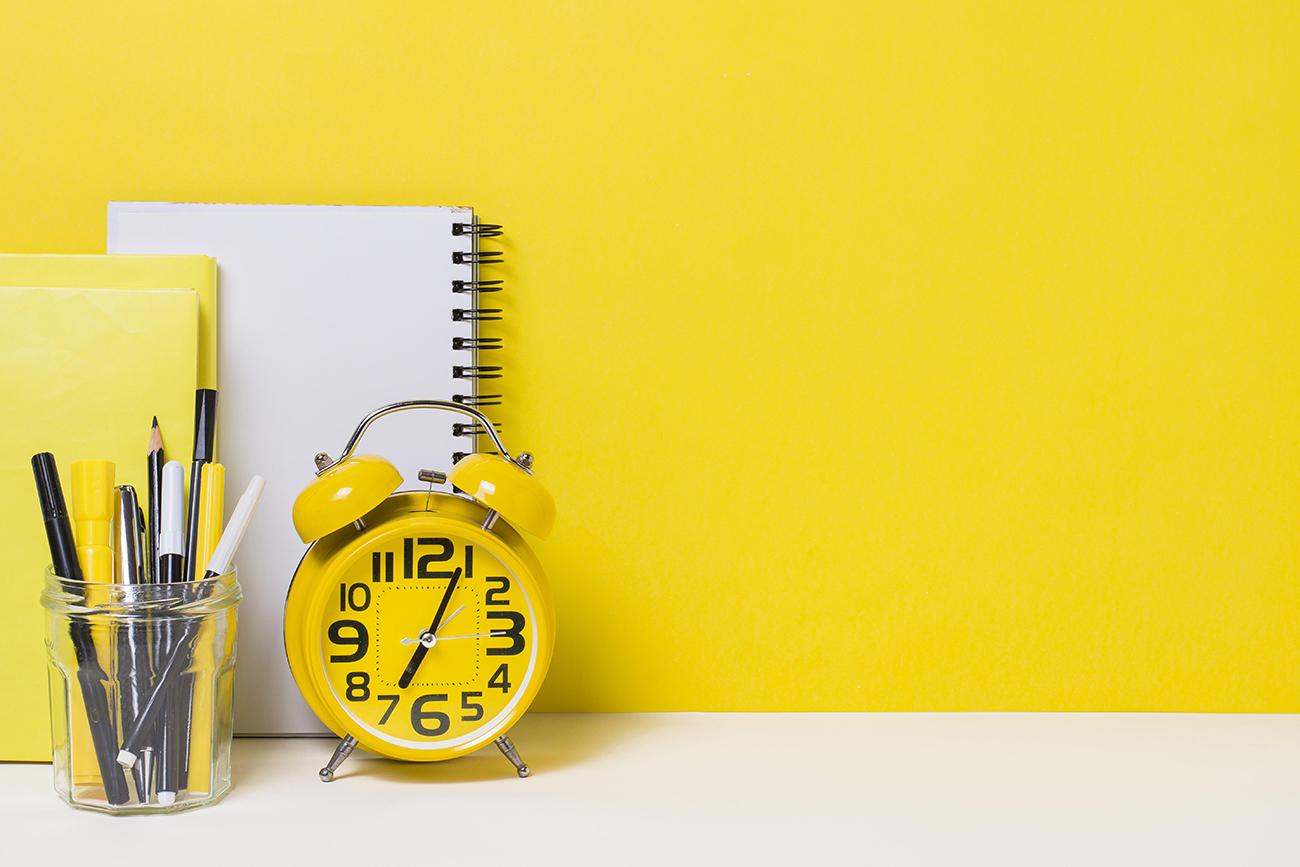 VAMOS A TOMAR NOTA EN EL CUADERNO
Prioridad de las operaciones matemáticas
Recuerda que los paréntesis tienen prioridad sobre todas las operaciones
Multiplicación
División
Se encuentra en el mismo nivel de prioridad que la división, pero tiene prioridad sobre la adición y sustracción.
Se recomienda comenzar la división ya que es una operación que ayuda a disminuir las cantidades que se calculan.
Prioridad de las operaciones matemáticas
Recuerda que los paréntesis tienen prioridad sobre todas las operaciones
sustracción
Adición
Se recomienda comenzar con la sustracción ya que ayuda a disminuir los números
Es posible aplicar sus propiedades en las operaciones
Expresión matemática: : 

40.000  -  (4.990 x 3)  +  (8.990 x 2)
 40.000  -  14.970  +  17.980
40.000  -  32.950  
7.050
Ahora es tu turno…
Compramos  3 pelotas de fútbol a $4.990 cada una y 2 pelotas de básquetbol a $8.990 cada una. Si pagamos con $40.000, ¿cuánto nos dieron de vuelto?
Respuesta del problema:

Nos dieron de vuelto $7.050
Expresión matemática:

7.000 - (4 x 350) + (2 x 550)
7.000 – 1.400 + 1.100 =
7.000 – 2.500 =
4.500
Ahora es tu turno…
Compramos 4 lápices azules a $350 cada uno y 2 morados a $550 cada uno. Si pagamos con $7.000, ¿cuánto nos dieron de vuelto?
Respuesta del problema:

Nos dieron de vuelto $4.500
ALERTA DE DESAFÍO
Crea un problema que resuelva la siguiente expresión matemática: 
600 + 8 ӿ 700
600 + 5600
6.200
1- Con mis 8 amigos fuimos a ver una película y compramos 8 paquetes de palomitas a $700 cada uno y una bebida a $600. ¿Cuánto dinero gastamos?

2- Constanza compró un jugo de $600 pesos y 8 helados de $700 cada uno. ¿Cuánto gastó Constanza en total?

3- Luciano fue a la tienda de dulces y pidió 8 galletas a $700 cada una y un caramelo de $600. ¿ Cuánto tengo que pagar en total?

4- Matías quería hacer un portal para ir al mundo del anime y compró 8 piezas de cada tipo a $700 cada una y además una herramienta por $600. ¿ Cuánto dinero gastó en total? 

5- Rash tenía $600 y quería comprarse un autito a control remoto por lo que decidió vender 8 autitos pequeños en $700 cada uno. Si el autito a control remoto cuesta $6.200, ¿le alcanza para comprarlo?
¡Ejercita en tu cuaderno de Matemática!
Ejercicio 1:
12.500 x 31 + 9.900 : 3 =
387.500 +
Continuamos con la revisión la próxima clase
Continuamos con la revisión la próxima clase
Ejercicio 2  Analiza
¿Cuál de los problemas puede resolverse con una sustracción? – Explica cómo lo supiste.
Problema A: Andrea tiene $2.870 y necesita reunir $8.800. ¿Cuánto dinero le falta?
Problema B: Andrea tiene $2.870 y su abuela le dio $5.500. ¿ Cuánto dinero tiene ahora?
Excelente trabajo!!